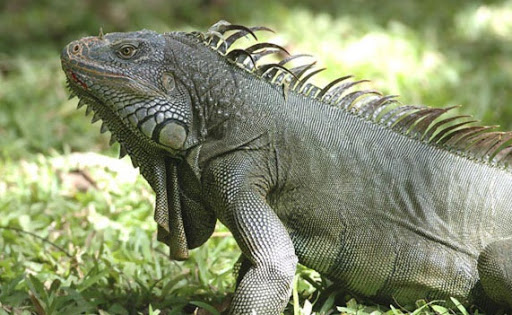 Leguán
zelený

Autor:Abdulhadi Elkalaf
,
Délka:1-2,váha:3-5kg,říše:živočichové,kmen:strunactip